সবাইকে স্বাগতম
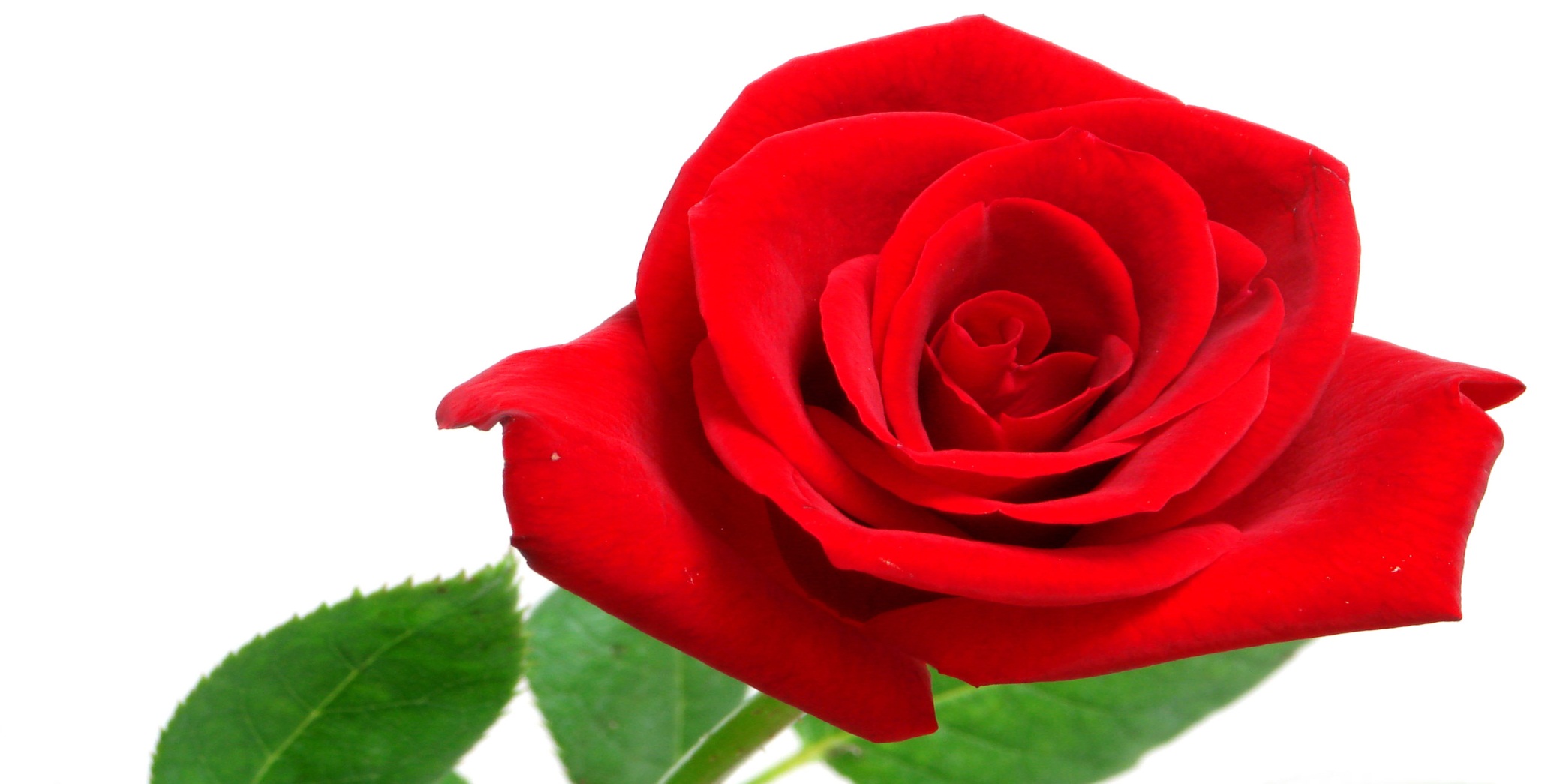 পরিচিতি
শিক্ষক
মছিহুর রহমান
সহকারী শিক্ষক ( গণিত )
কালীগঞ্জ আর.আর.এন পাইলট সরকারি উচ্চ বিদ্যালয় 
কালীগঞ্জ,গাজীপুর।
পাঠ
শ্রেণী : ৬ষ্ঠ
বিষয় : গণিত
অধ্যায় : ৬ষ্ঠ
পাঠঃউপপাদ্য-২
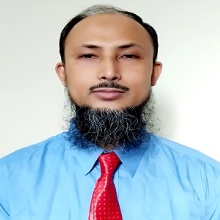 শিখনফল
১।বিপ্রতীপ কোণ ব্যাখ্যা করতে পারবে।
২।দুইটি সরলরেখার ছেদবিন্দুতে উৎপন্ন কোণগুলো চিহ্নিত করতে পারবে।
৩।দুইটি সরলরেখা পরস্পর ছেদ করলে উৎপন্ন বিপ্রতীপ  কোণগুলো পরস্পর সমান তা প্রমাণ করতে পারবে।
বিপরীত শব্দ
জোড়
বড়
লম্বা
রাত 
কোণ
বিজোড়
ছোট
খাটো
দিন 
?
বাম পাশের শব্দগুলোর সাথে ডান পাশের শব্দগুলোর সম্পর্ক কী?
আজকের পাঠ
বিপ্রতীপ কোণ  
এবং 
এ সংক্রান্ত উপপাদ্য
A
D
O
B
C
OA  এর বিপরীত রশ্মি   OB
OC এর বিপরীত রশ্মি  OD
AOC    এর বিপ্রতীপ কোণ            BOD
অতএব, কোণ কোণের বাহুদ্বয়ের বিপরীত রশ্মিদ্বয় যে কোণ তৈরী করে তাকে ঐ কোণের বিপ্রতীপ কোণ বলে।
A
D
O
B
C
AOC    এর বিপ্রতীপ কোণ            BOD
AOD    এর বিপ্রতীপ কোণ            BOC
দুইটি সরলরেখা কোন বিন্দুতে পরস্পরকে ছেদ করলে, ছেদ বিন্দুতে দুই জোড়া পরস্পর বিপ্রতীপ কোণ উৎপন্ন হয়।
A
D
O
B
C
মনে করি,AB ও CD রেখাদ্বয় পরস্পর O বিন্দুতে ছেদ করেছে।ফলে O বিন্দুতে   AOC,   COB,    BOD,  AOD কোণ উৎপন্ন হয়েছে।
প্রমাণ করতে হবে যে ,   AOC=বিপ্রতীপ   BOD 
এবং   COB = বিপ্রতীপ     AOD ,
A
D
O
B
C
OA রশ্মির O বিন্দুতে CD রেখা মিলিত হয়েছে।   
AOC +  AOD= ১ সরল কোণ = ২ সমকোণ।
OD রশ্মির O বিন্দুতে AB রেখা মিলিত হয়েছে।   
AOD +  BOD= ১ সরল কোণ = ২ সমকোণ।
A
D
O
B
C
সুতরাং  AOC +   AOD=   AOD +   BOD
অতএব,     AOC =     BOD
অনুরূপভাবে দেখানো যায় যে,   COB  =   AOD
প্রমাণিত
জোড়ায় কাজ
a
b
৩০º
c
৩০º
d
চিত্র থেকে কোণগুলোর মান কত ডিগ্রী তা খাতায় লিখঃ 
a= ?               b = ?
c = ?              d = ?
মূল্যায়ন
বিপ্রতীপ কোণ কাকে বলে ?
দুইটি সরলরেখা কোণ বিন্দুতে ছেদ করলে,ছেদ বিন্দুতে কয়টি বা কত জোড়া কোণ উৎপন্ন হয়?
যে কোন কোণ এবং তার বিপ্রতীপ কোণের পরিমান কেমন  ?
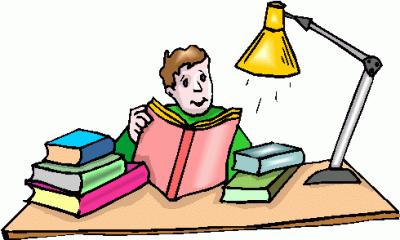 বাড়ির কাজ
প্রমাণ কর যে,বিপ্রতীপ কোণদ্বয়ের সমদ্বিখন্ডকদ্বয় একই সরলরেখায় অবস্থান করে ।
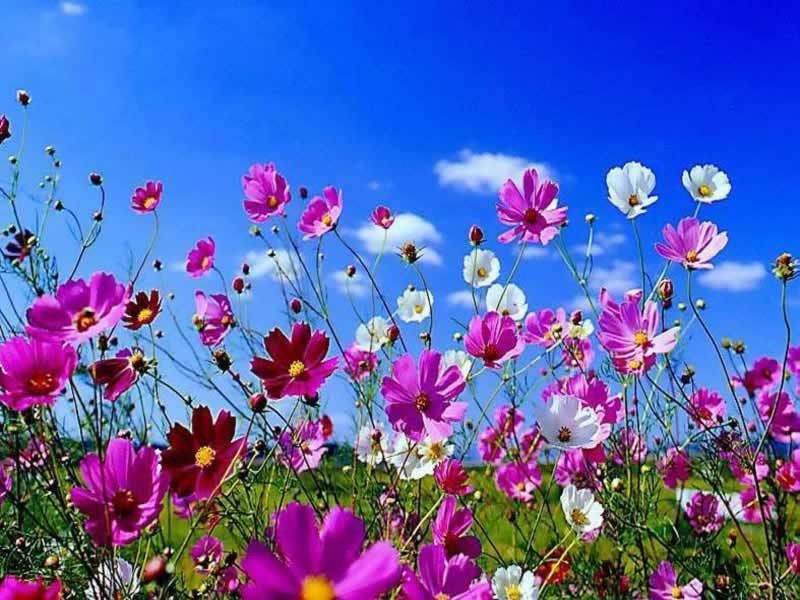 ধন্যবাদ